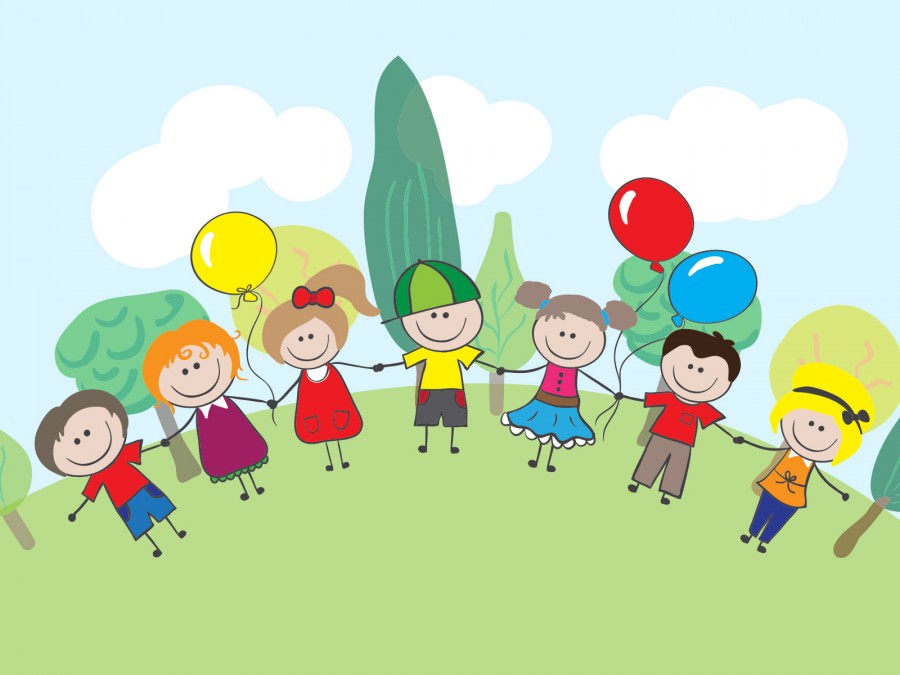 MÔN : TỰ NHIÊN VÀ XÃ HỘI
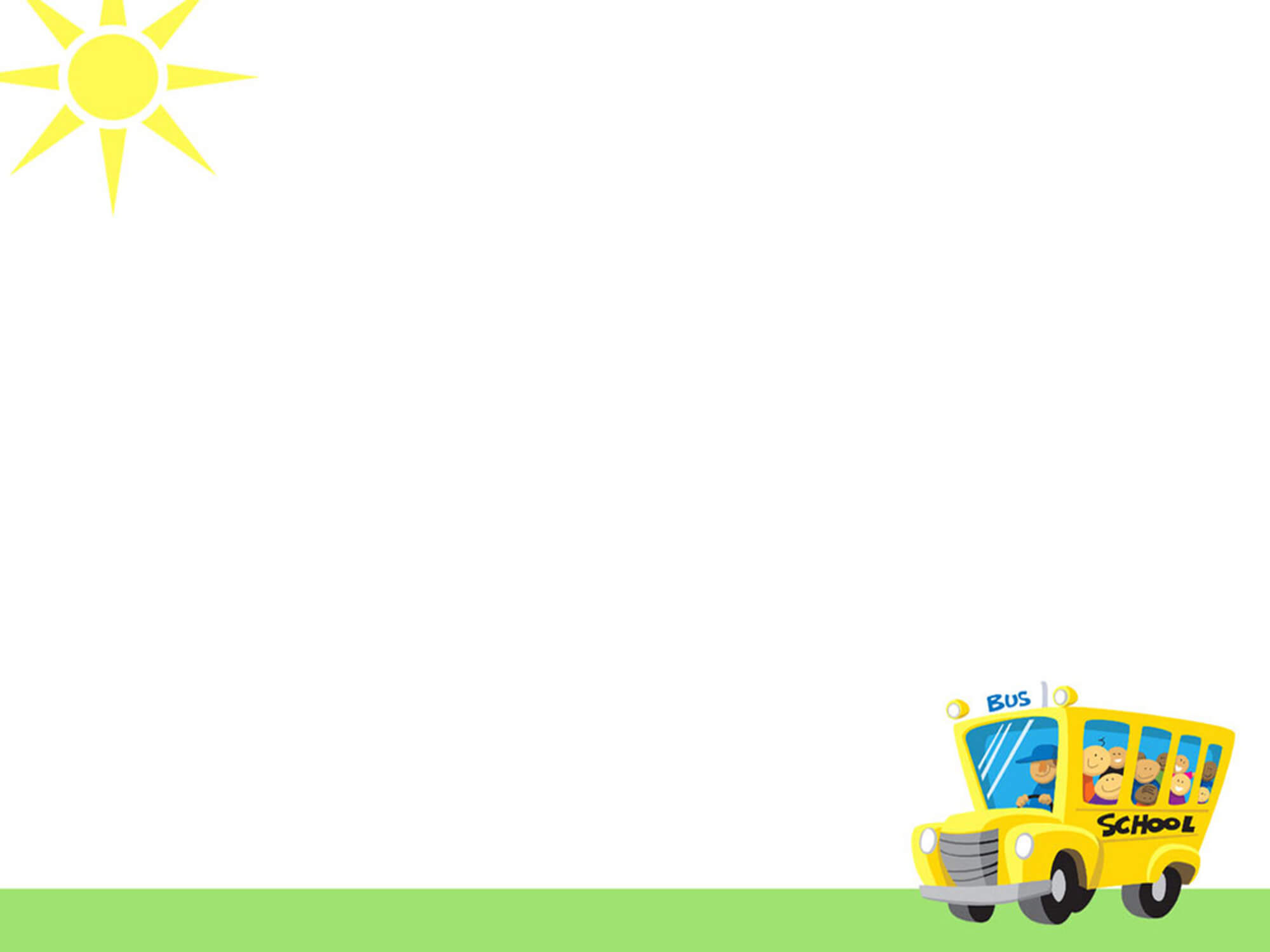 Hoạt động 4: 
Chơi trò chơi” “Nói về một hiện tượng thiên tai”
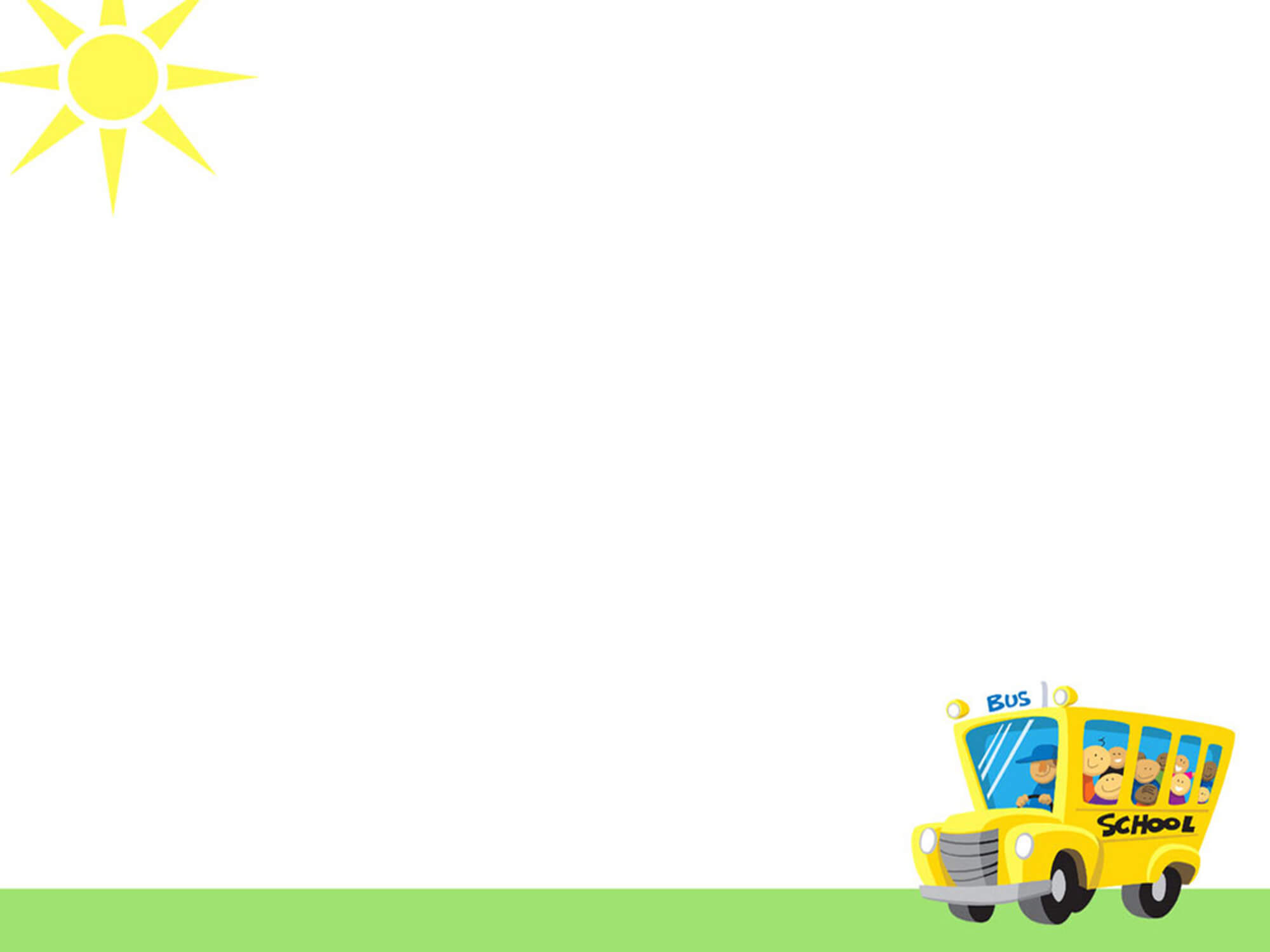 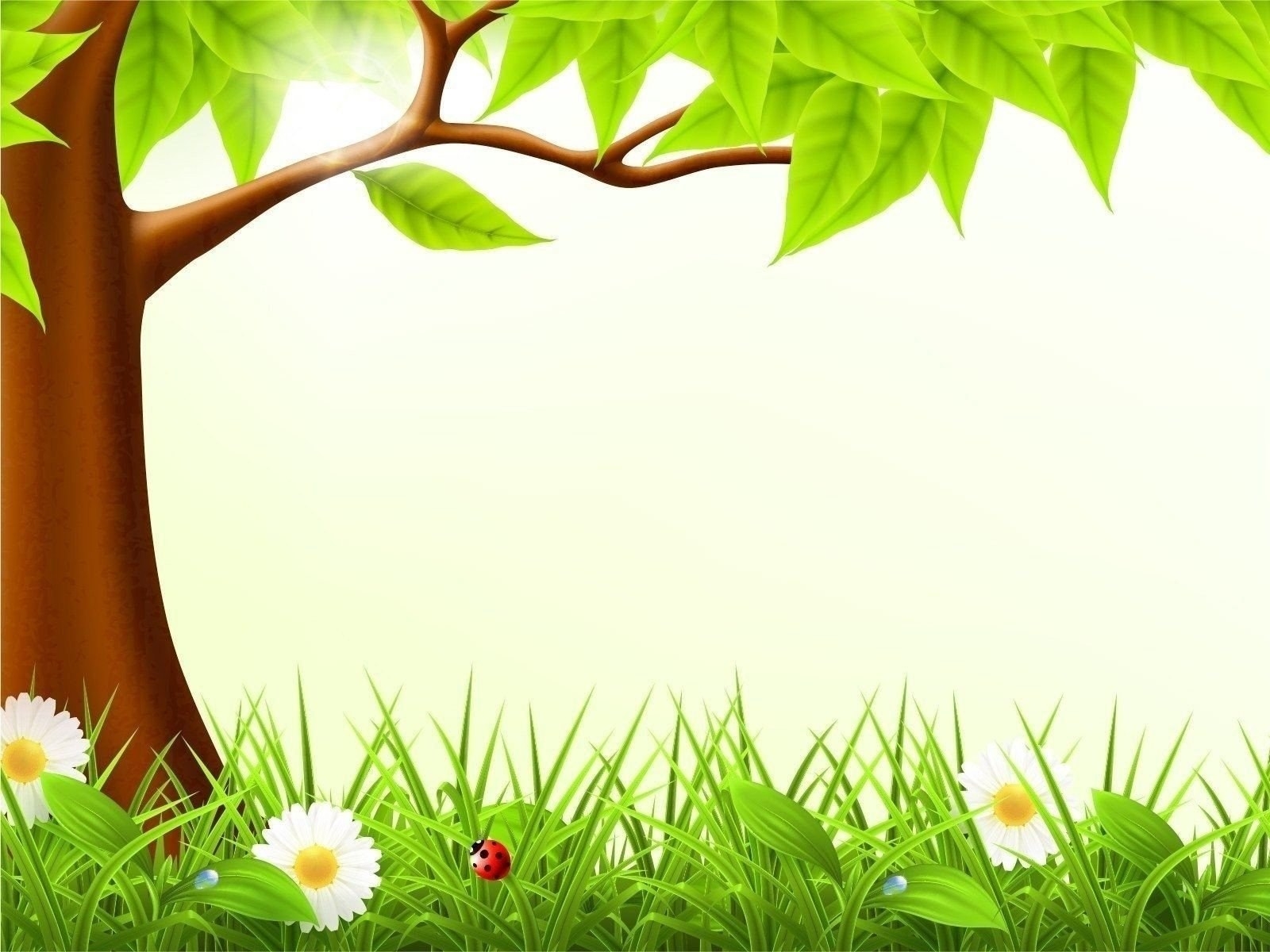 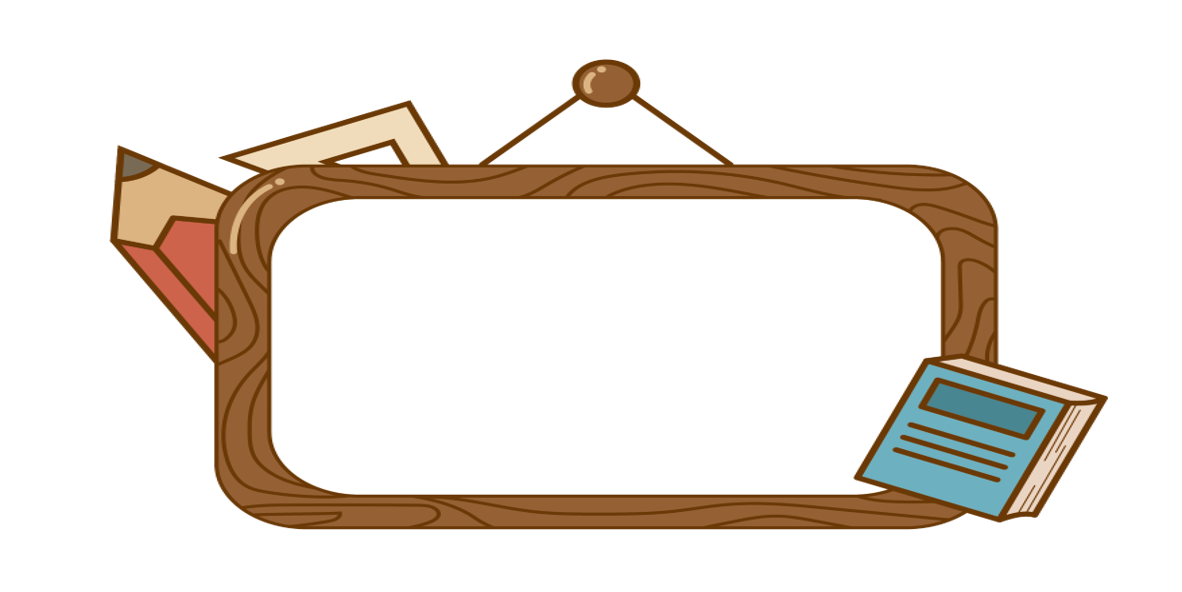 CỦNG CỐ
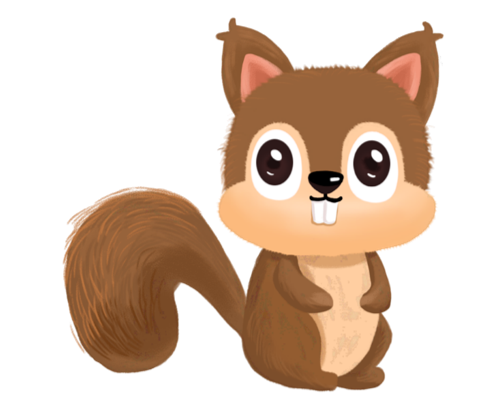 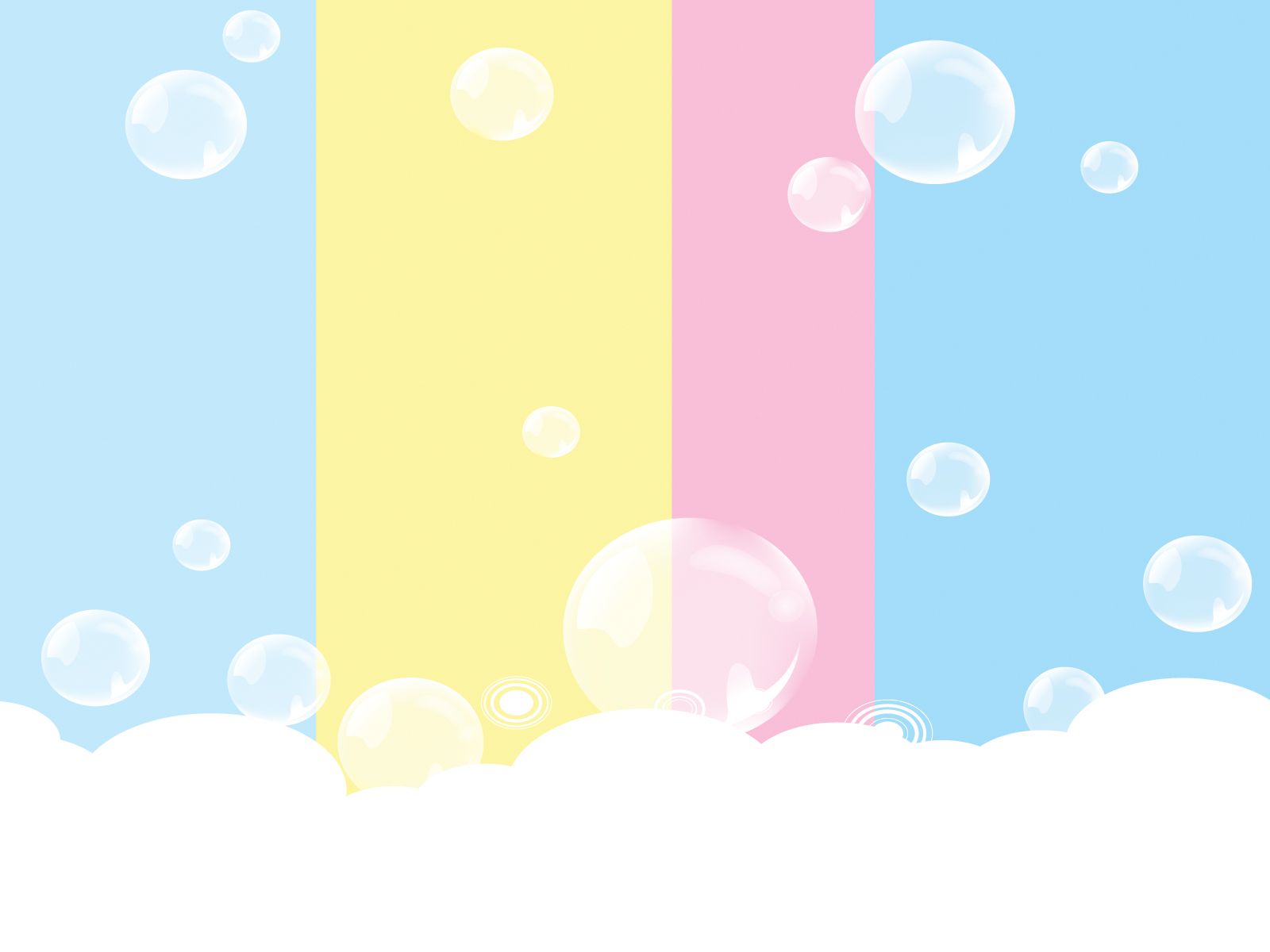 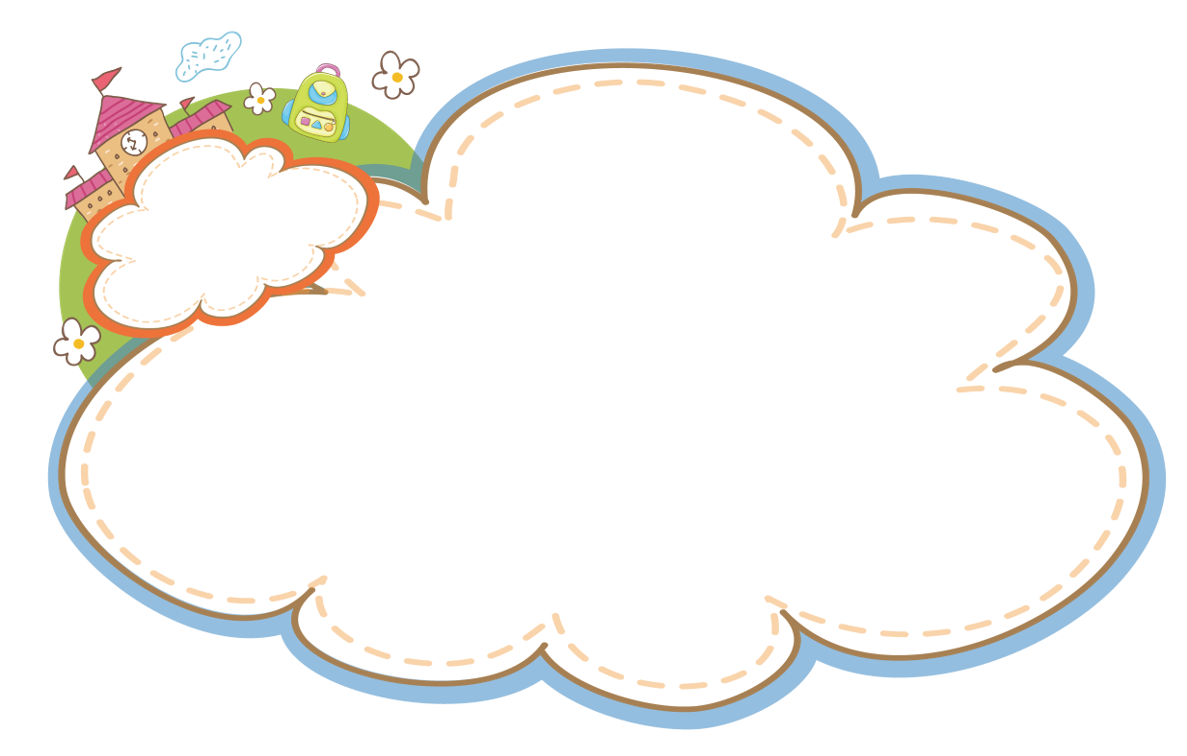 CHÀO TẠM BIỆT CÁC EM
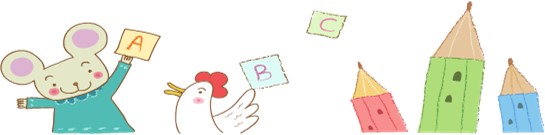